Finish Fast and Late Start Sections
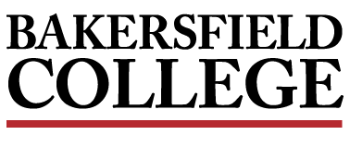 College Council 
September 2, 2022
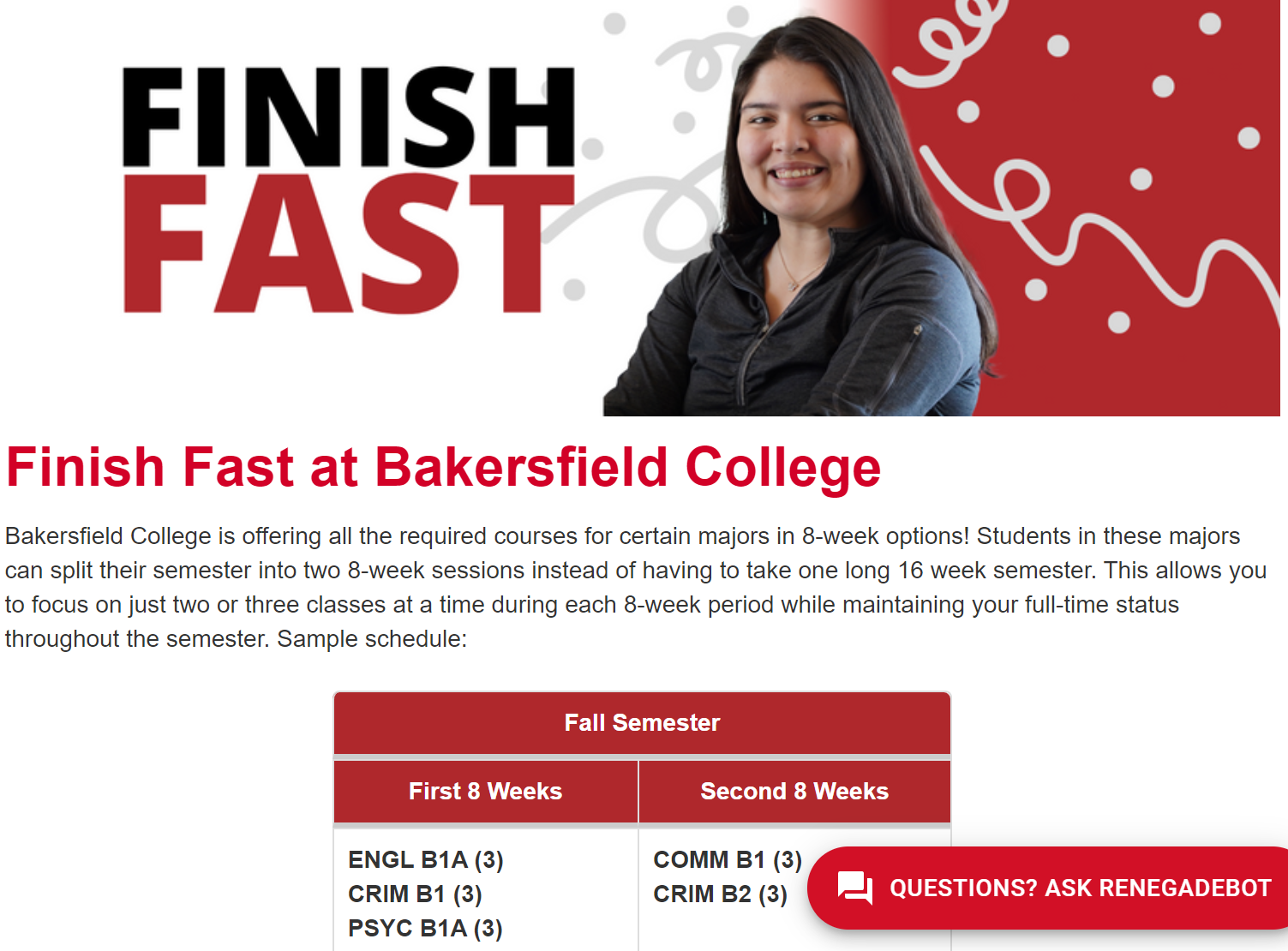 At a glance…
Rebranding of 8+8 program
Offers students the option to complete programs through 8-week sequences
Often hybrid sections
Finish Fast: Background
(Was 8+8)
Includes late start 8 week courses
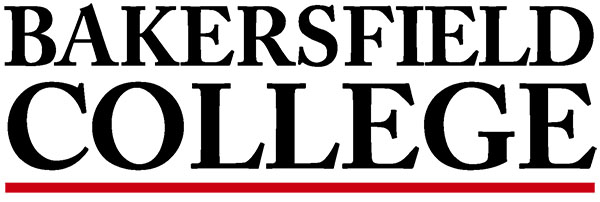 History: 2020 Proposal for BCSW
Pilot:
Complete 8 week scheduling for four degrees:
Psychology ADT
Business Administration ADT
Administration of Justice ADT
Communication ADT
Exact Comparison: Within-Subjects t-test
t(175) = 3.67, p < 0.001
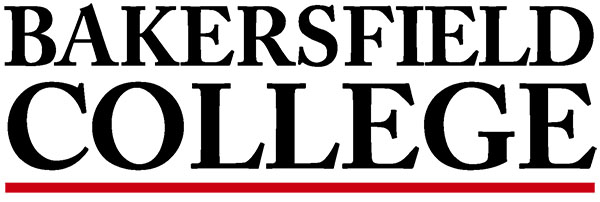 [Speaker Notes: The comparison in success rates is for the same course taught by the same instructor in the same modality (i.e., the only important independent variable was course length). Moreover, there is not a statistically significant difference in cumulative college GPA between students in 8-week classes vs. 16-week classes (2.47 vs. 2.48).  Eight-week classes tend to be scheduled in primary terms like fall or spring semester, for the most part, whereas summer classes typically tend to be 6 weeks (or, less often, 4 weeks) in length. Students in summer classes (i.e., 6-week classes) do have a significantly higher GPA than students in either 8-week or 16-week classes.]
Finish Fast and Late Start Courses
Where are we now?
Finish Fast (8 week)Sections
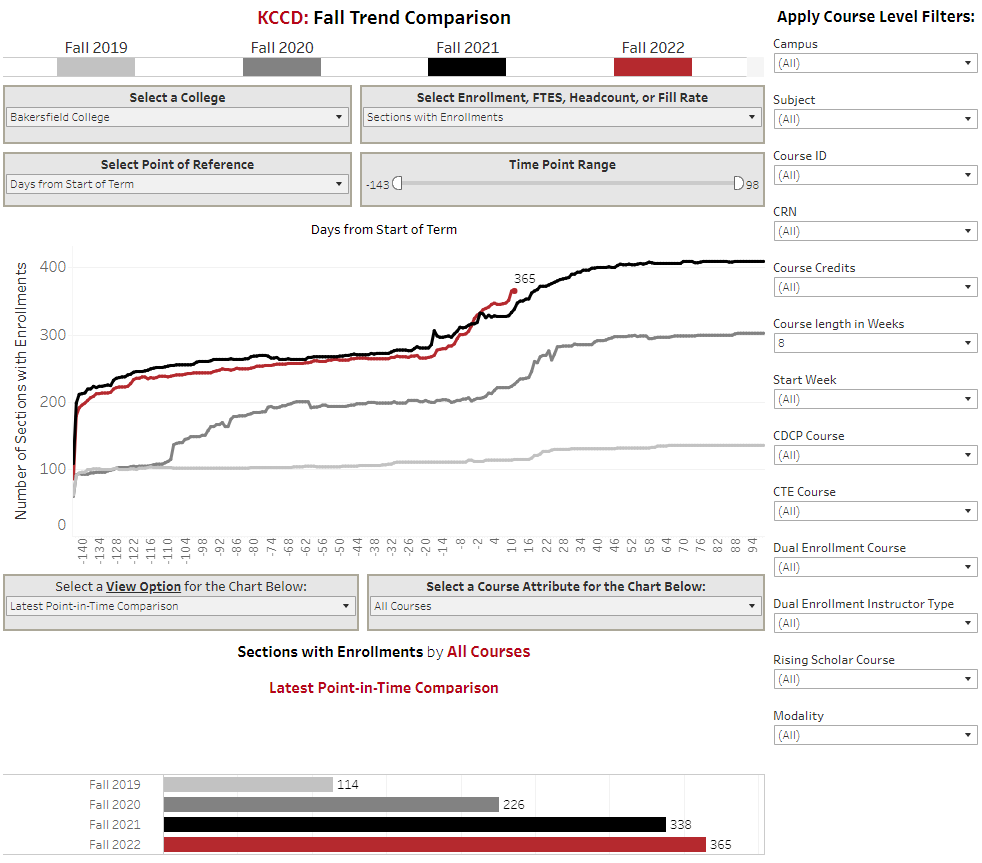 Late Start Sections
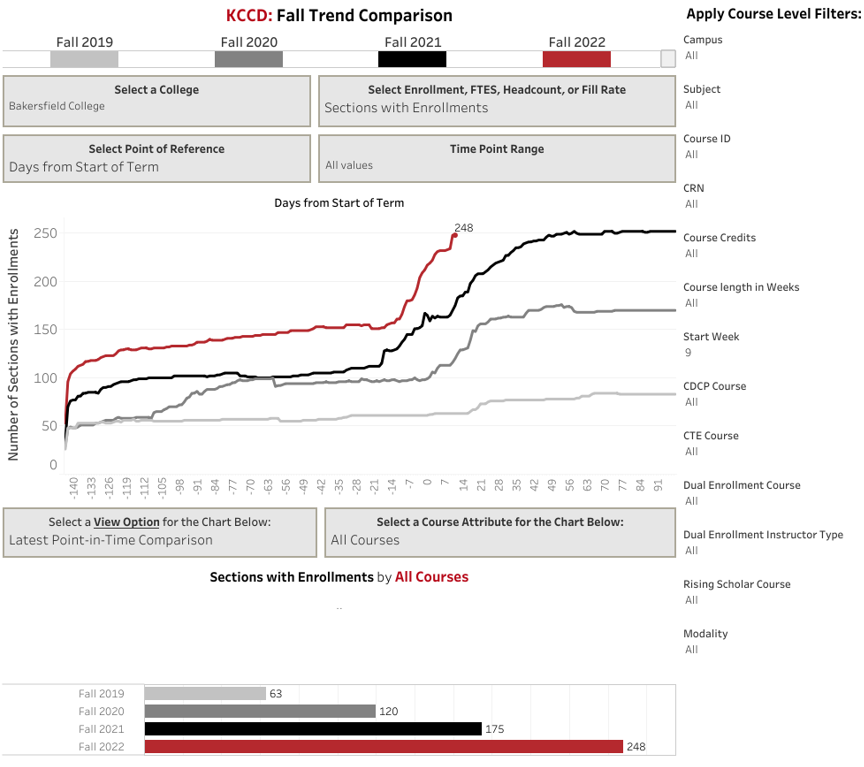 Finish Fast(8 week)Enrollments
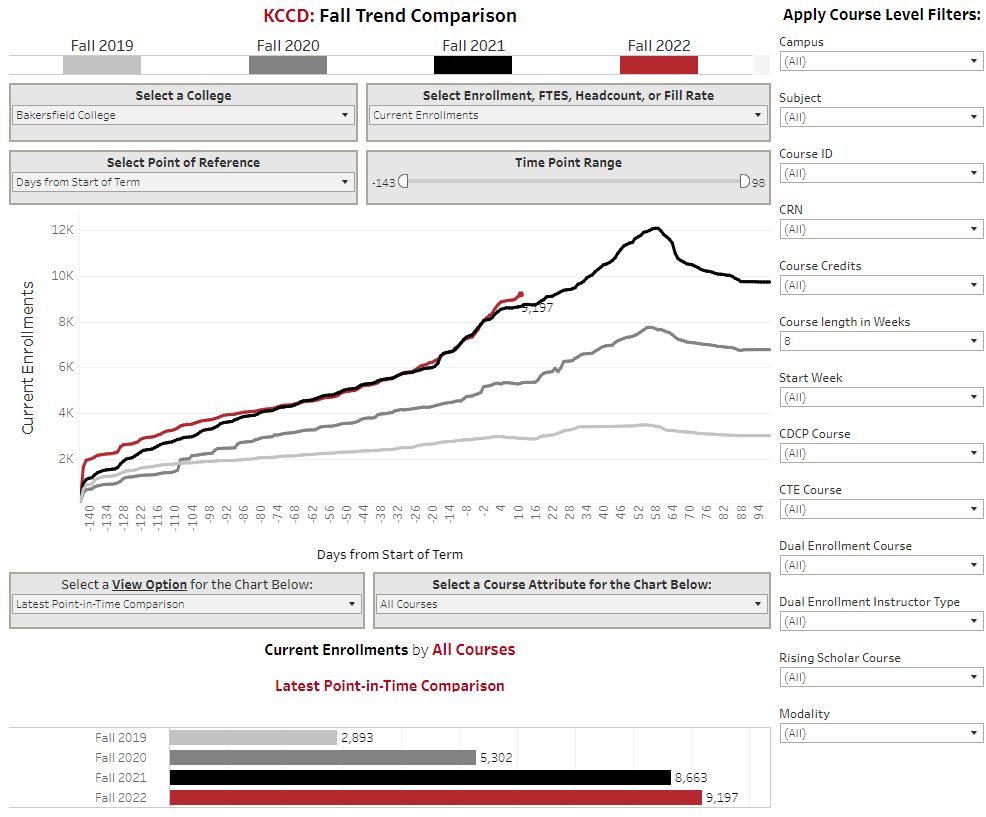 Late Start Enrollments
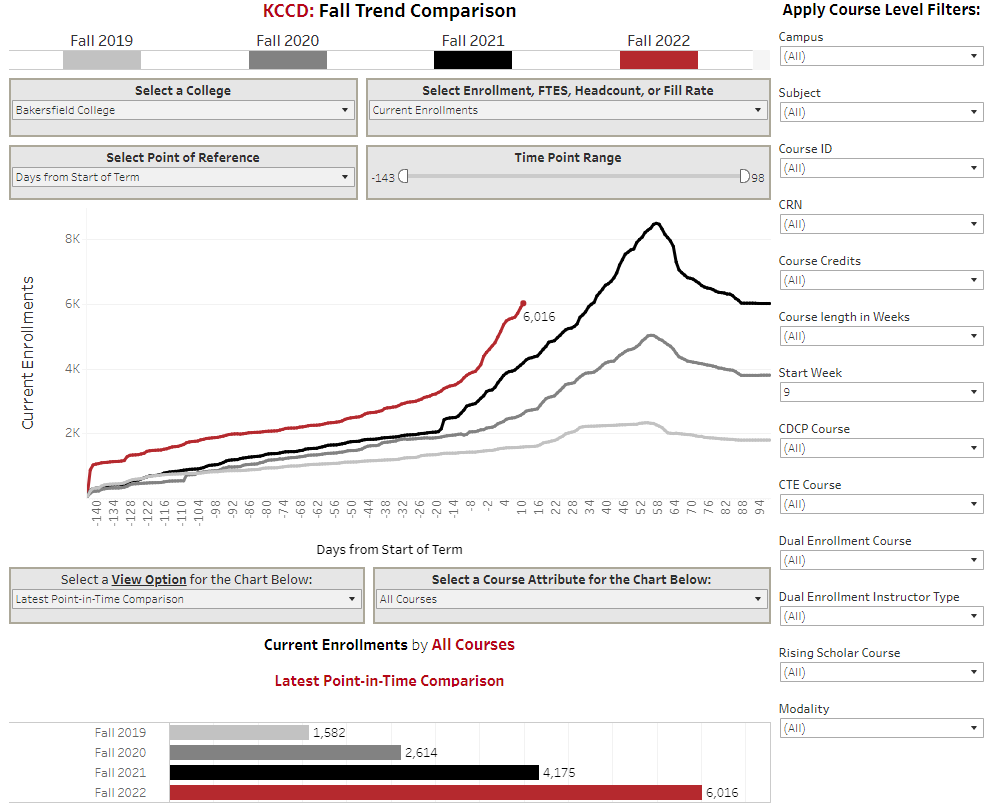 Finish FastFTES
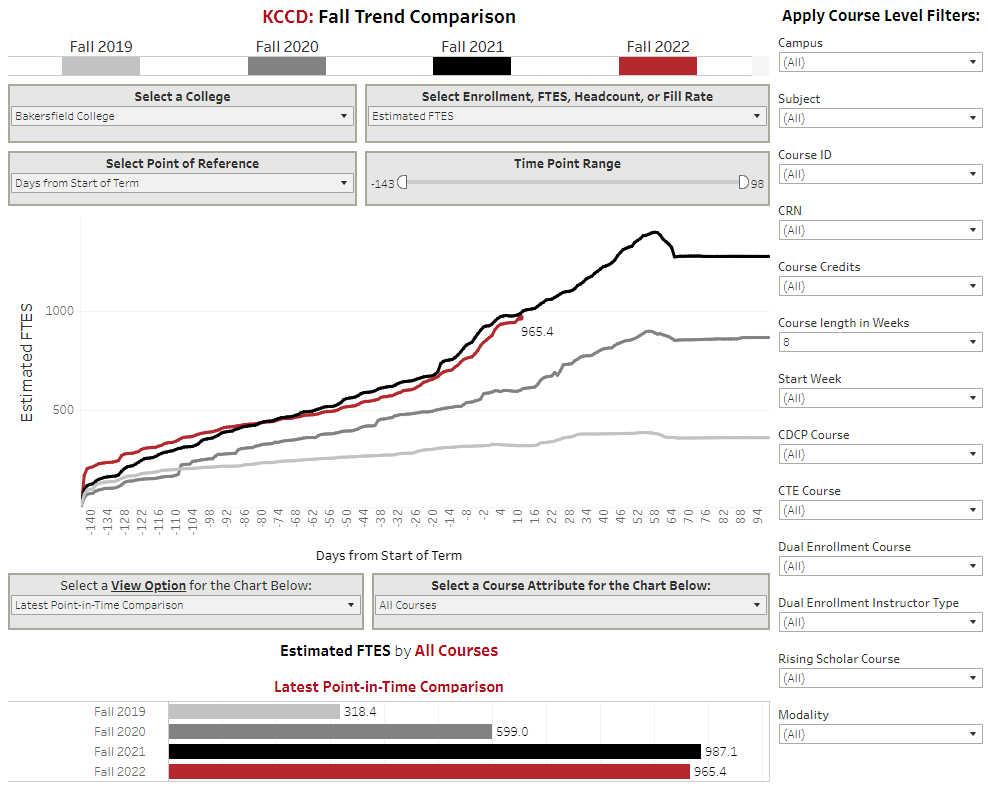 Late Start FTES
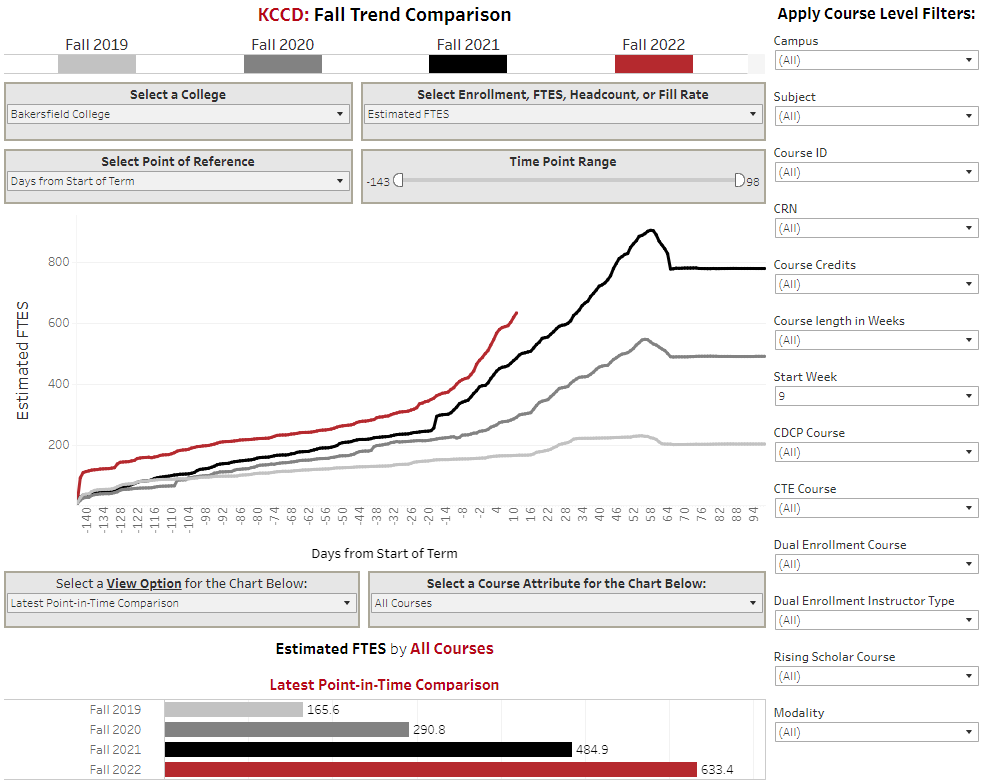 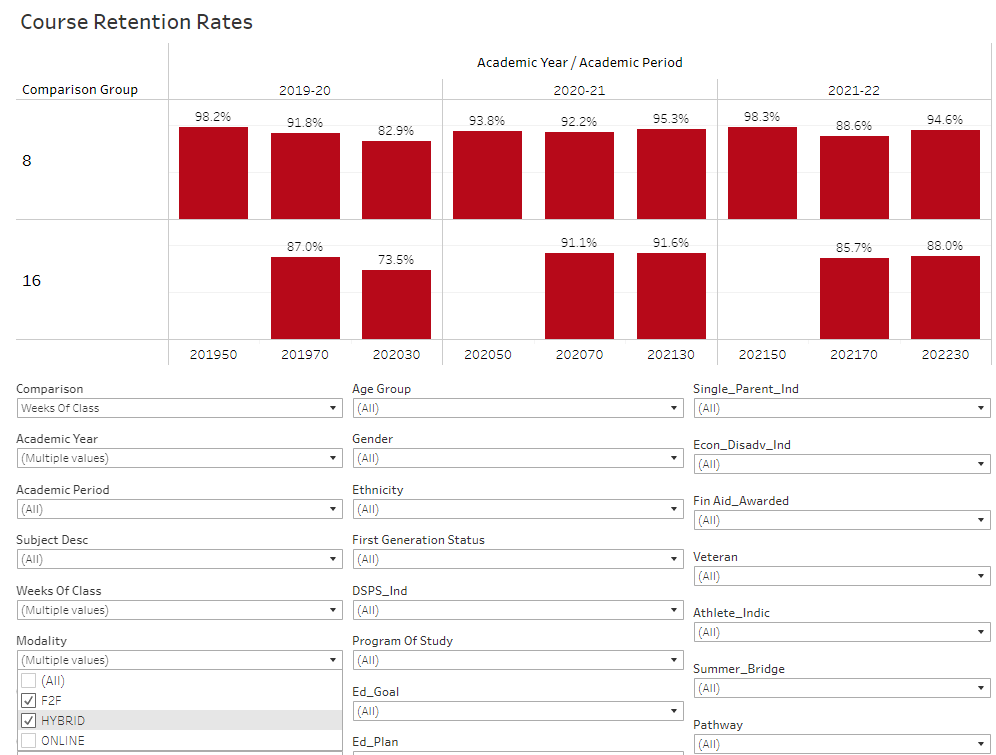 How are students doing?Course retention8 v 16 wkF2F and Hybrid
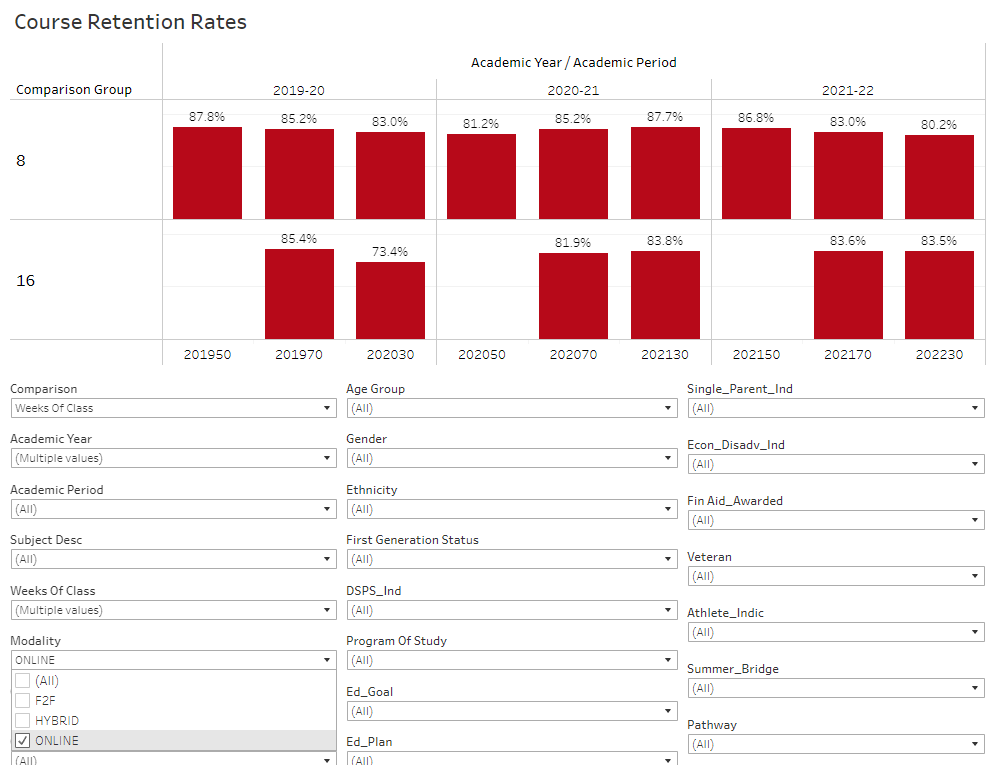 How are students doing?Course retention8 v 16 wkOnline
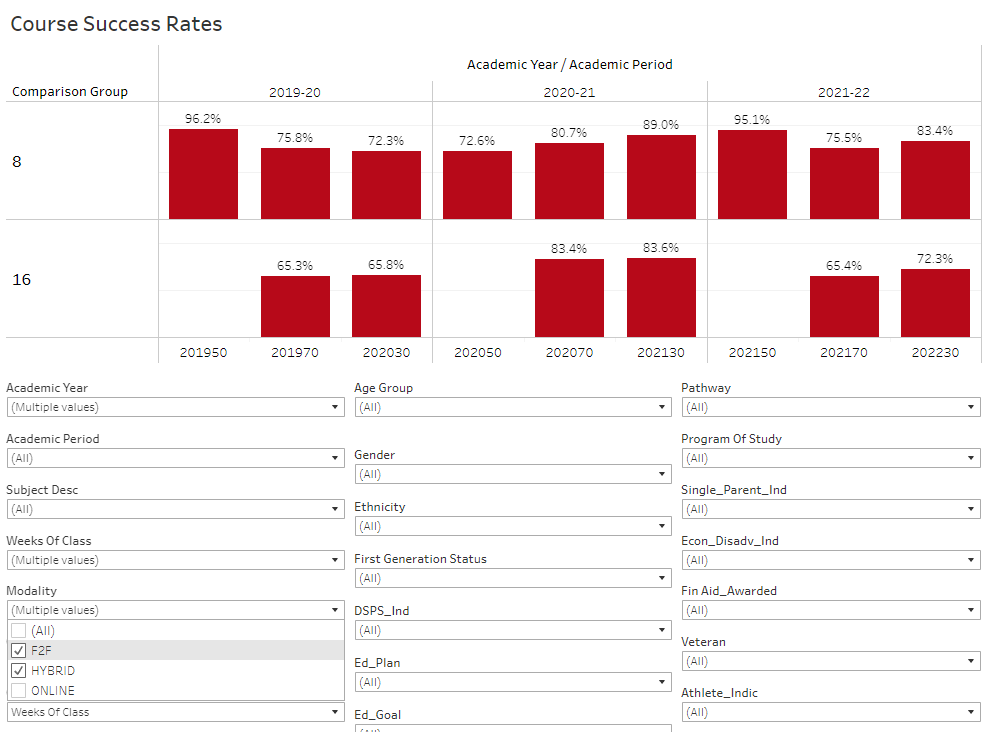 How are students doing?
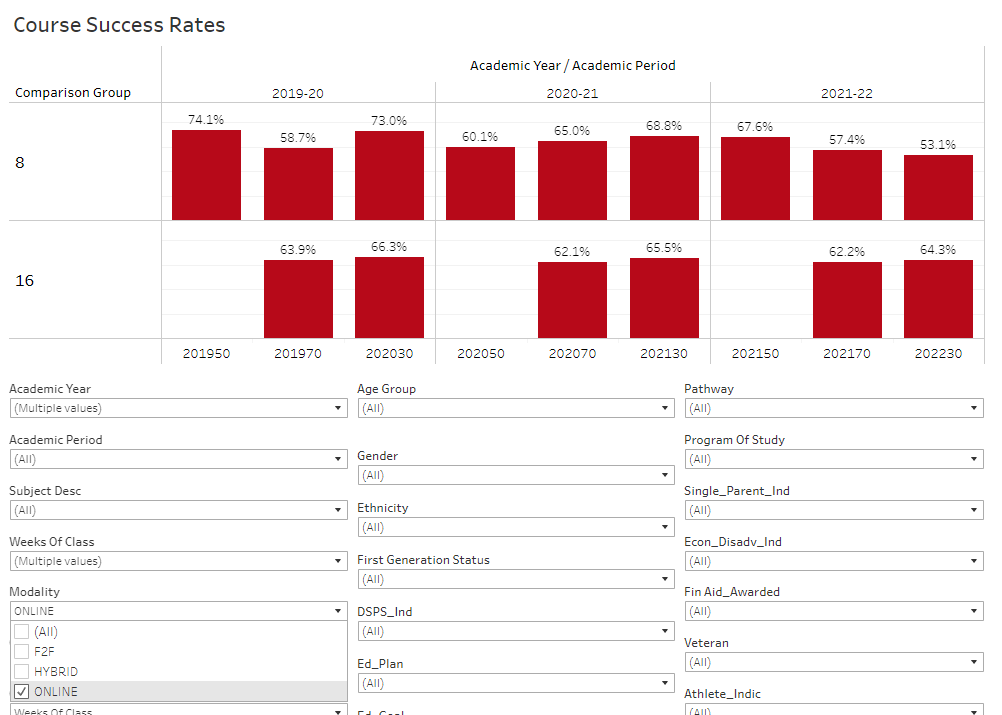 How are students doing?
Opportunities for Thoughtful Spring Planning
Increase combinations of 8 week course sequences
Increase cooperations across departments to pair course
Build face to face and hybrid options to fit student needs
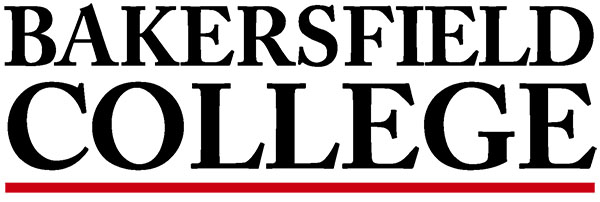 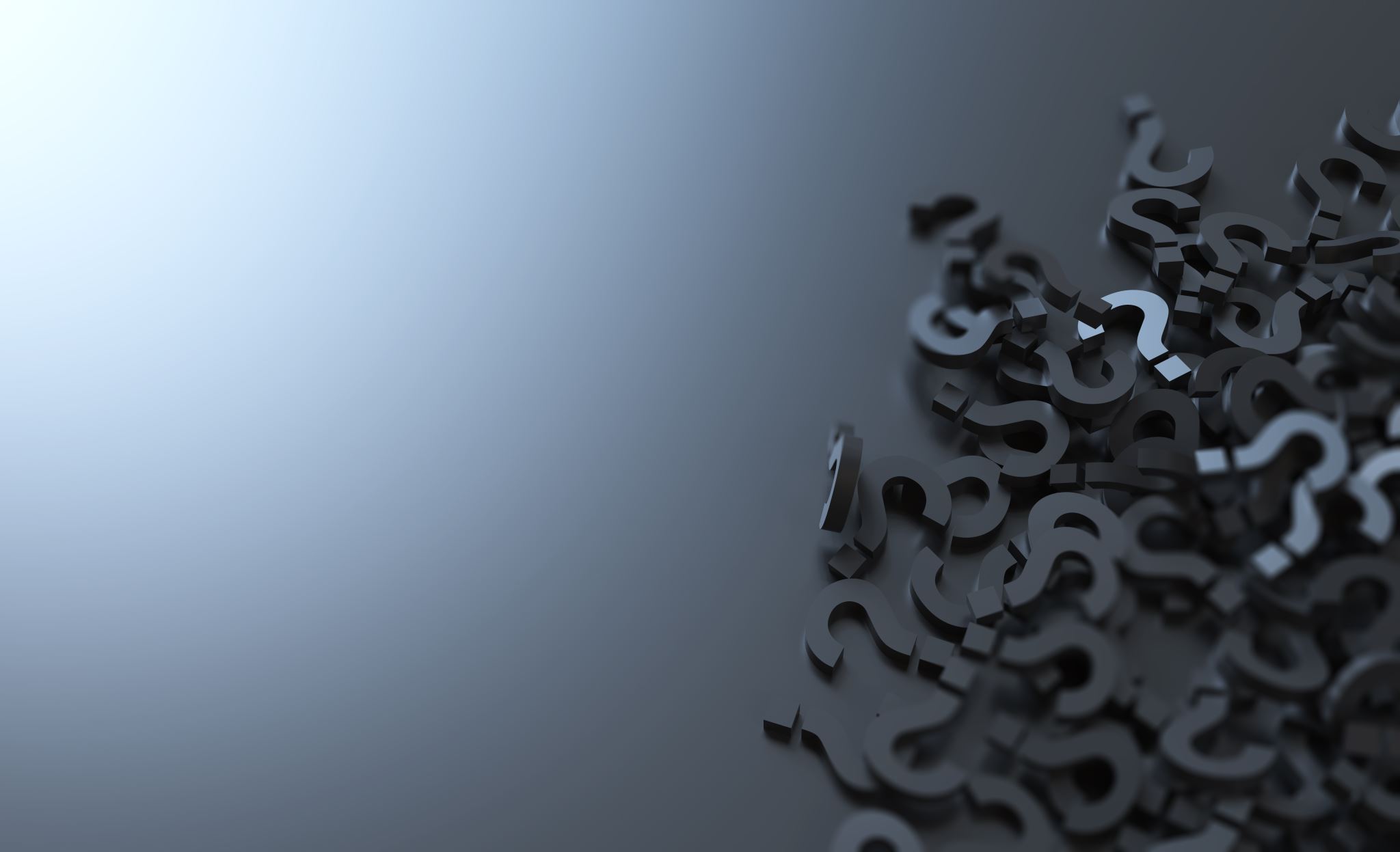 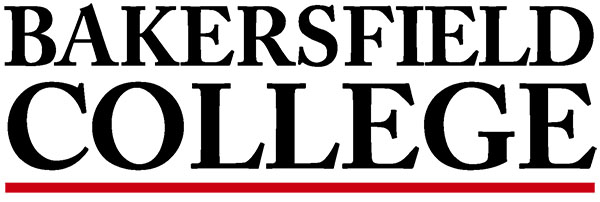 Any Questions?